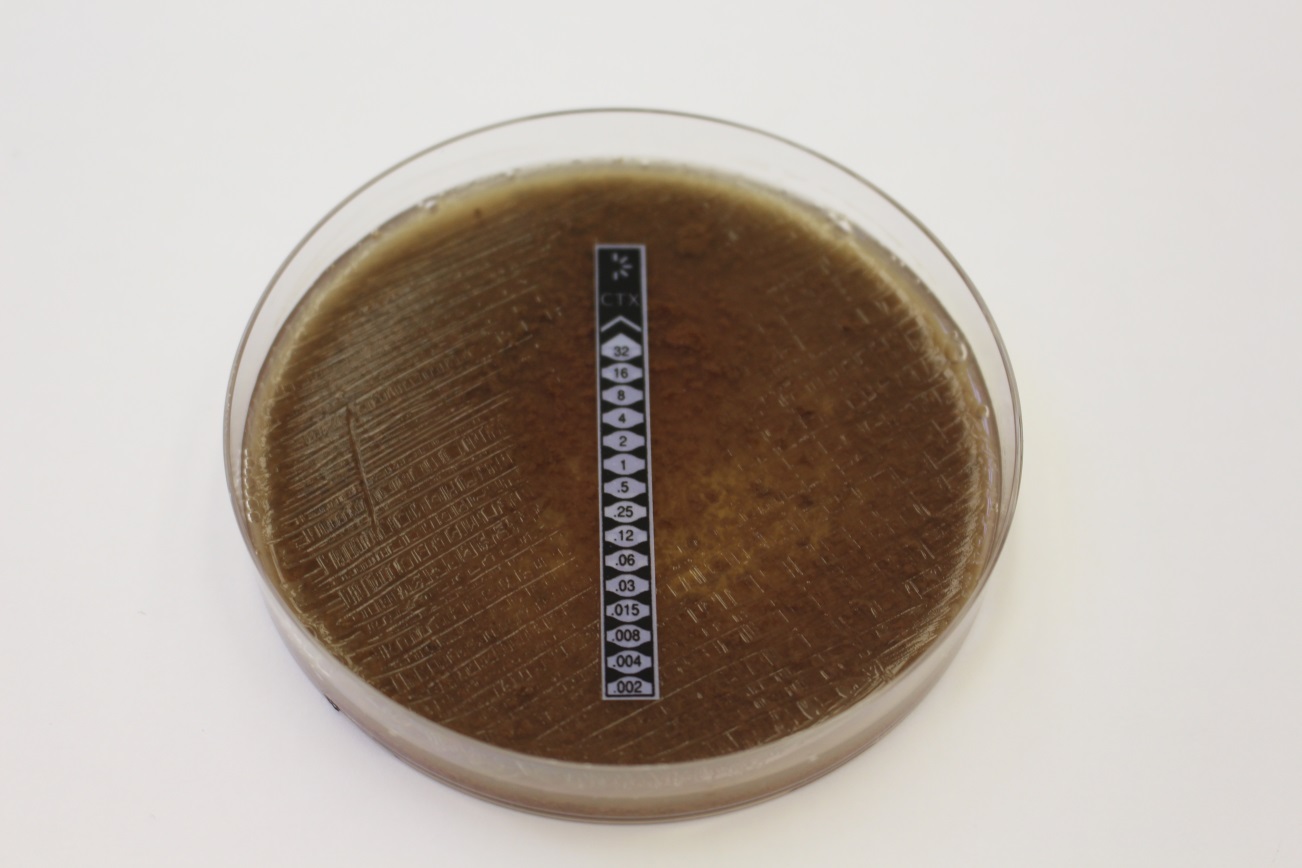 Susceptibility to antibiotics
E-test for clinical significant neisseria